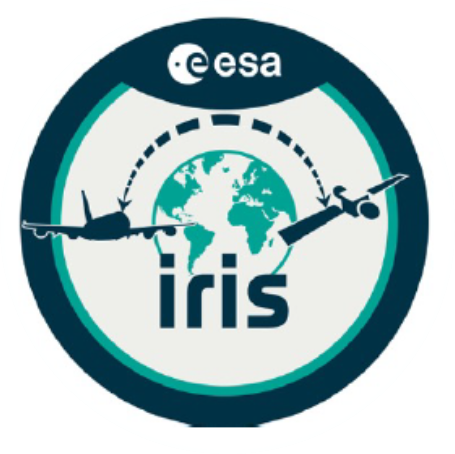 Iris Satcom contribution to TBO: 
               Europe and Worldwide
ESA Iris Team
4-6/06//2024
Four main enablers for TBO
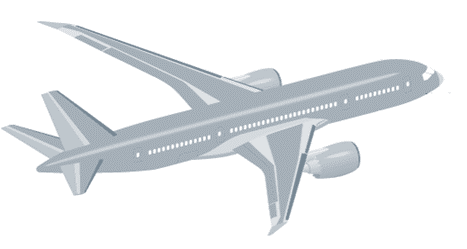 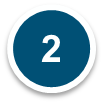 ATS B2 
AVIONICS
1
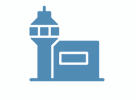 AIR-GROUND 
DATALINK
2
FF-ICE
4
3
ATS B2 SERVICES
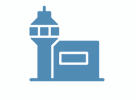 TBO requires enabling trajectory negotiation anywhere, anytime...so, it is a global challenge!
… but today the global situation looks like this…
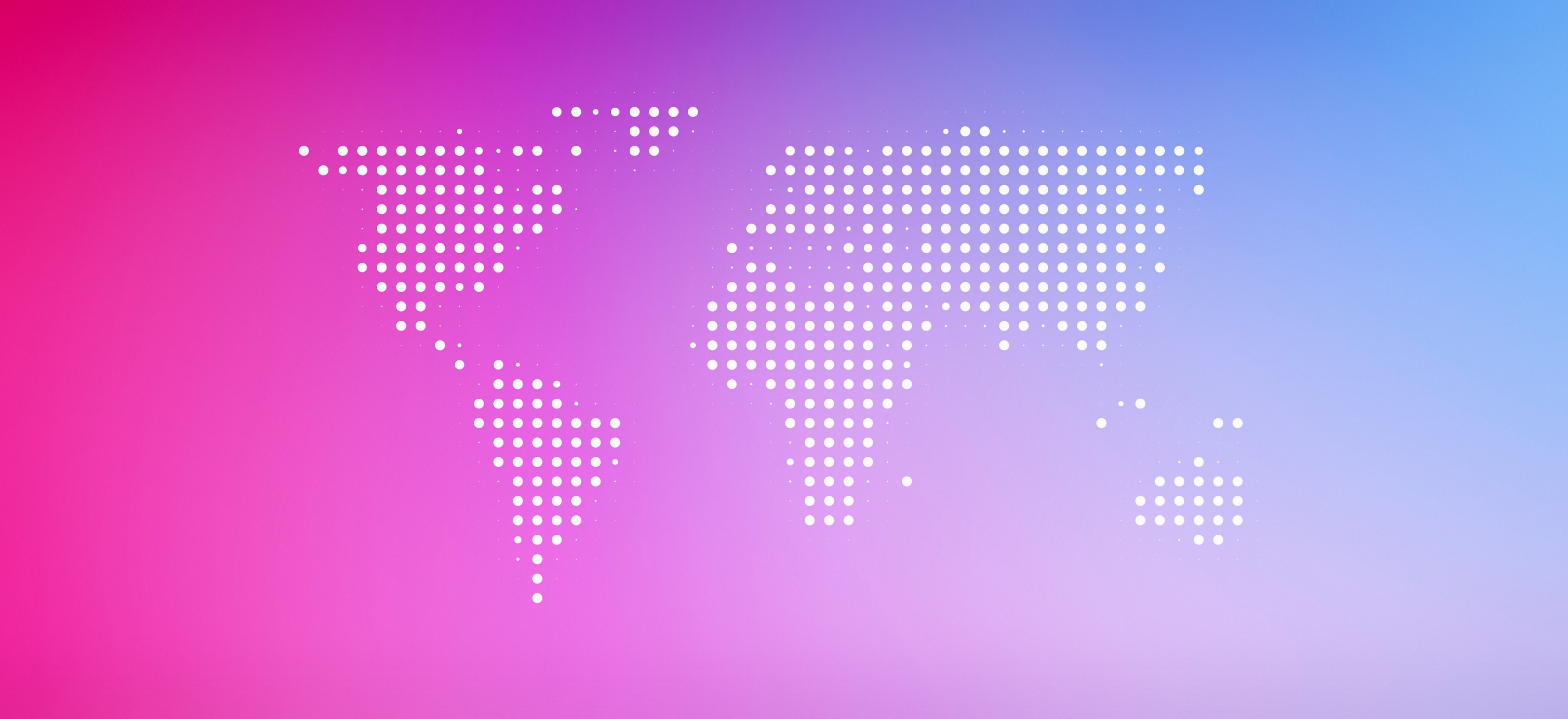 Europe: ATN B1 and limited ATS-B2  (limited FANS 1/A)                         
1) ATN datalink service not  yet widely used 
2) VDLm2 technology approaching saturation
FANS1/A in USA  
1) ACARS based  datalink
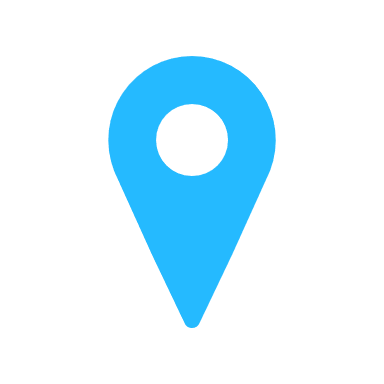 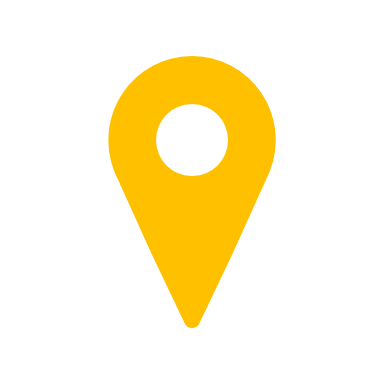 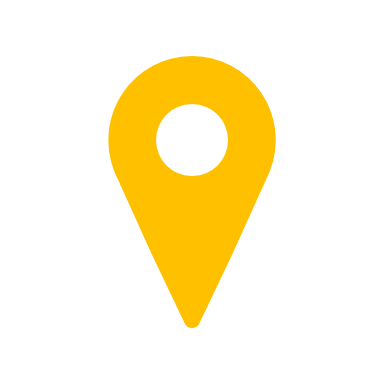 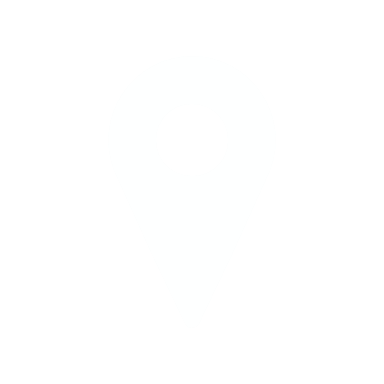 TODAY, DATALINK SERVICES ARE NOT 
INTEROPERABLE
AND NOT globally deployed
No ATM datalink 
Asia and Middle East
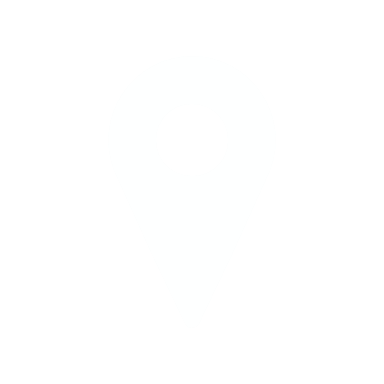 No ATM datalink widely used in South America
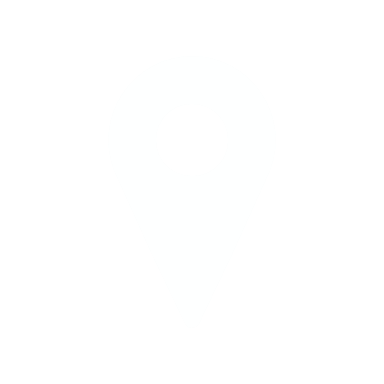 No ATM datalink 
Africa
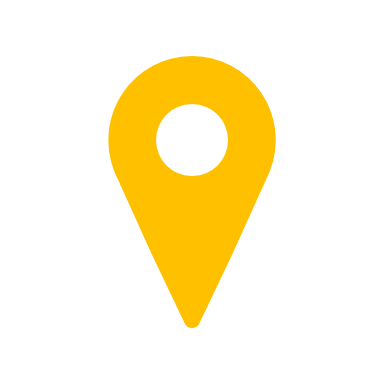 FANS1/A in Oceanic & Remote
….and…IPS is in the pipeline….
Iris' contribution to TBO: In Europe and Worldwide
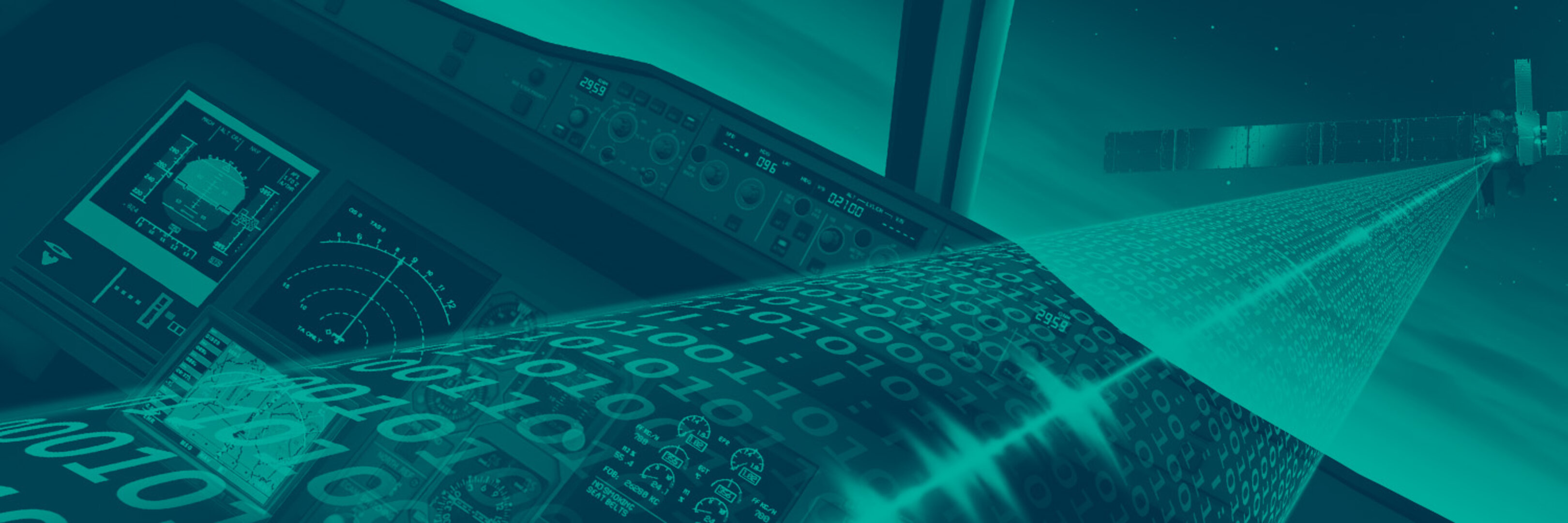 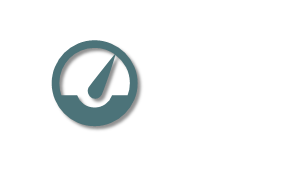 PERFORMANCE
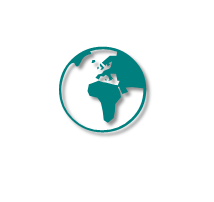 COVERAGE
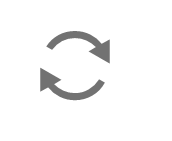 CONTINUITY OF SERVICE
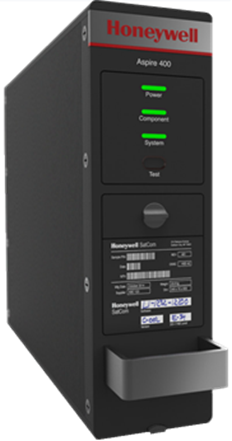 AVIONICS
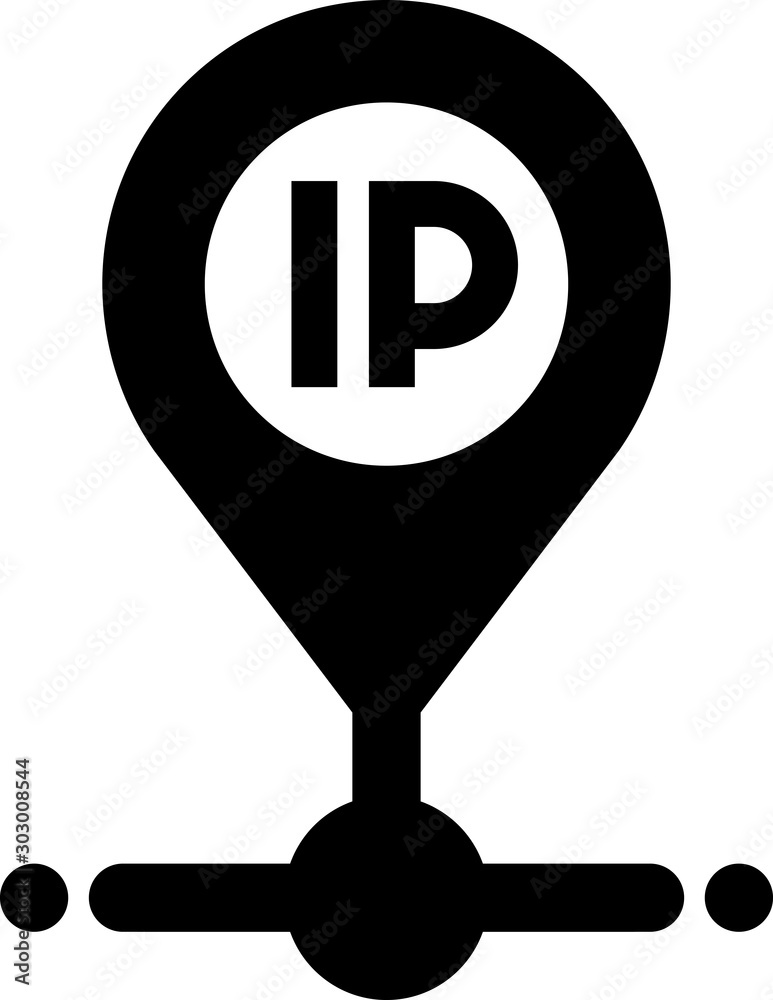 IPS
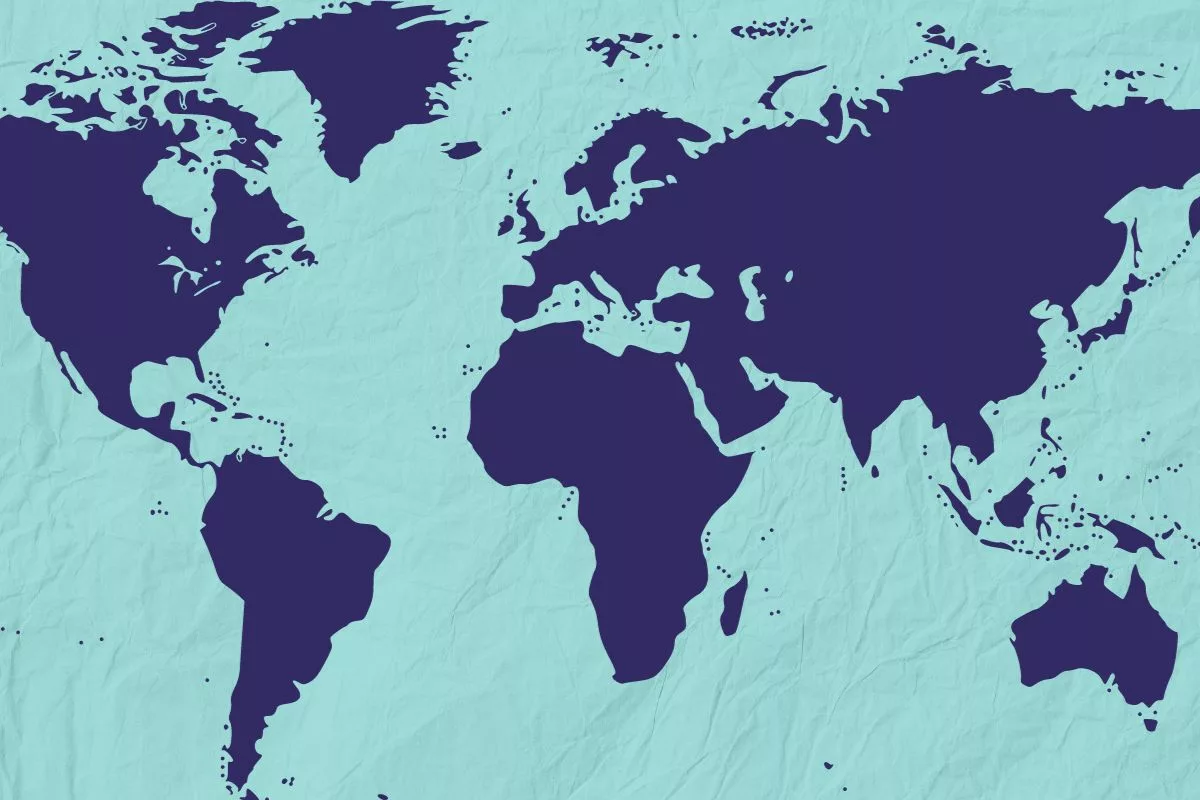 BEYOND EUROPE
Iris latest achievements
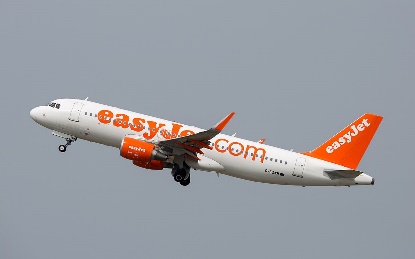 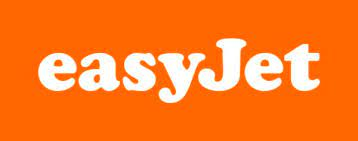 KICK-OFF OF IRIS COMMERCIAL FLIGHTS
Iris commercial flights have been kicked off in Europe with easyJet on Airbus 320 aircrafts. 
Most ANSPs participating in the commercial flights – other ANSPs in the pipeline.
NEW AIRLINES TO JOIN IRIS COMMERCIAL FLIGHTS
ITA Airways  and other airlines to  join
ESSP CERTIFIED BY EASA AS IRIS SERVICE PROVIDER
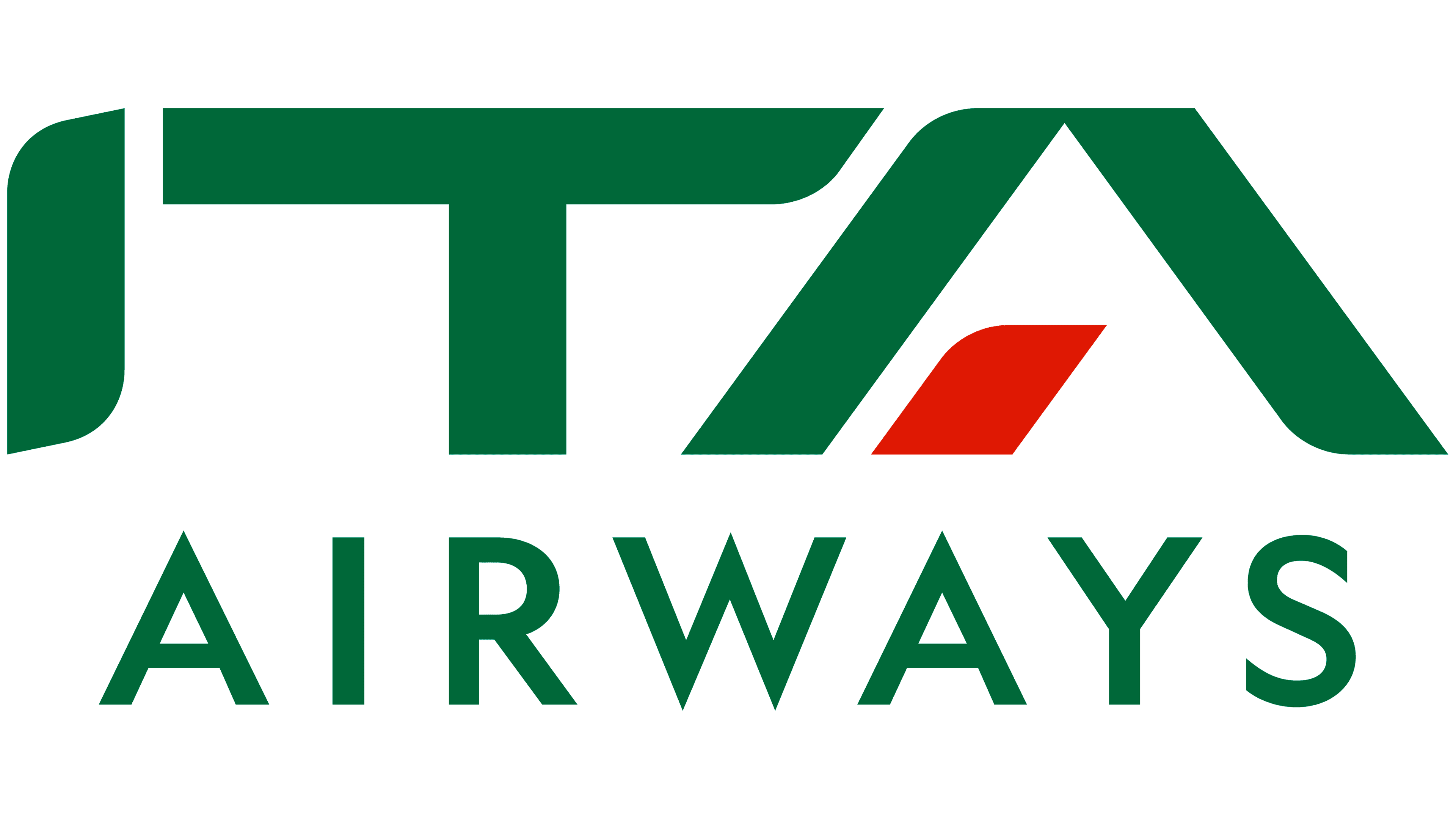 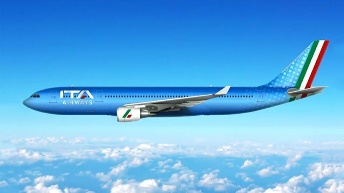 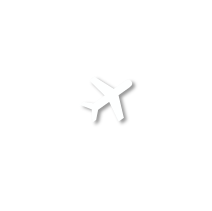 July 2023
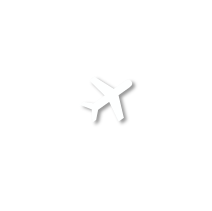 IWA SIGNATURE & NSA APPROVAL
Jan
2024
IRIS COMMERCIAL FLIGHTS
IRIS COMMERCIAL FLIGHTS
2025
Mid
2024
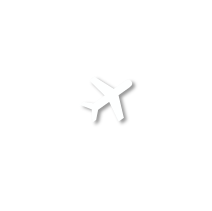 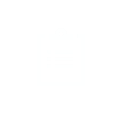 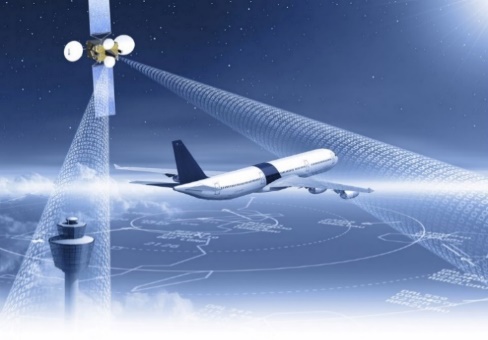 Current performances, available online
https://satcom-dls-support.essp-sas.eu/iris/service-performance
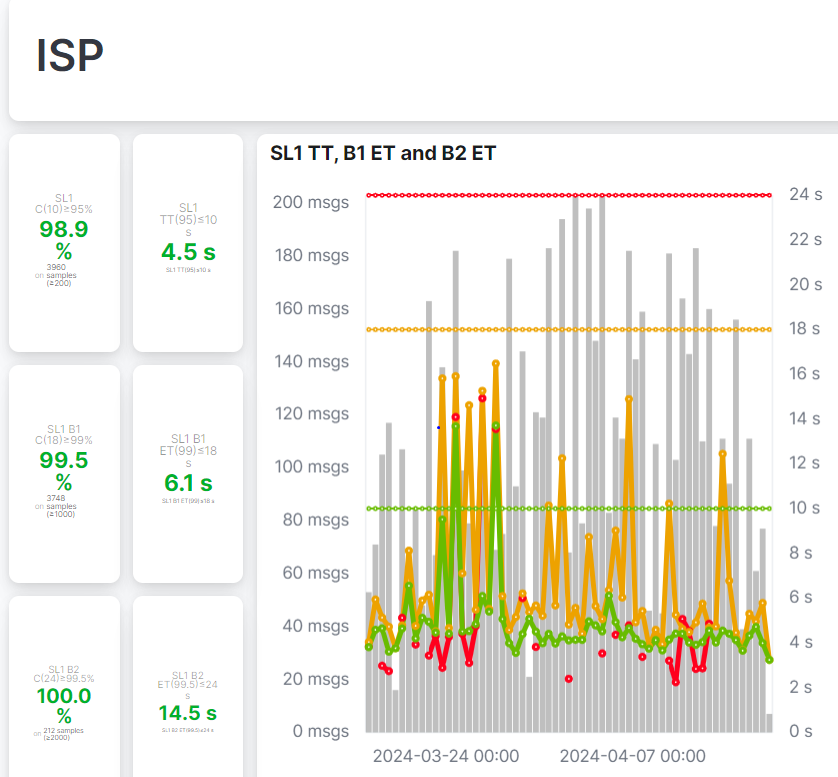 More than 1,000 flights so far
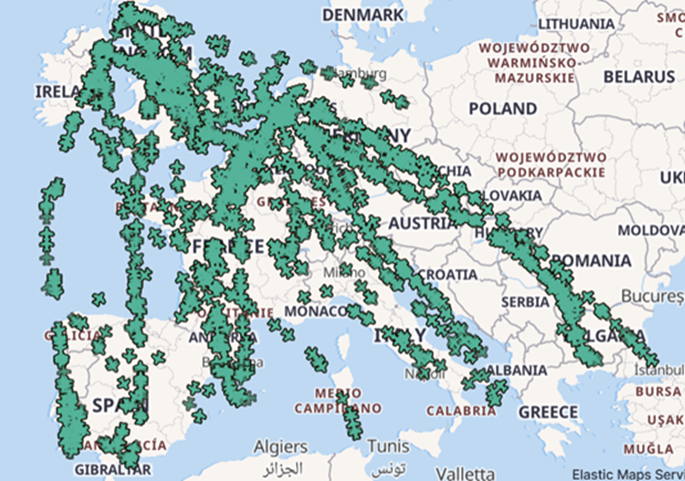 Thank You
For more info:
Davide.Tomassini@esa.int